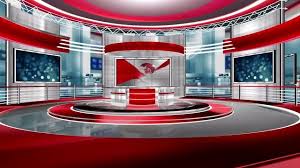 আসসালামু আলাইকুম
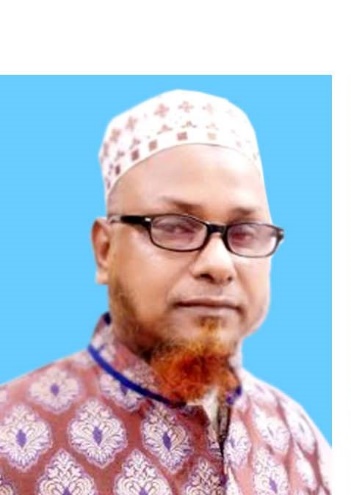 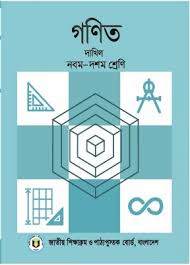 মোঃ রিয়াজ উদ্দিন
সহকারী শিক্ষক 
বড়ৈকান্দি বাহরুল উলূম দাখিল মাদরাসা
কেরাণীগঞ্জ, ঢাকা।
শিখন ফল
এই পাঠ শেষে শিক্ষার্থীরা ……………
বাস্তব সংখার শ্রেণীবিন্যাস করতে পারবে।
বাস্তব সংখ্যাকে দশমিক ভগ্নাংশে প্রকাশ করতে পারবে।
দশমিক ভগ্নাংশের শ্রেণীবিন্যাস করতে পারবে।
বাস্তব সংখ্যার শ্রণিবিন্যাস
বাস্তব সংখ্যাকে প্রধানত ৫টি ভাগে ভাগ করা যায়ঃ-
স্বাভাবিক সংখ্যা
পূর্ণসংখ্যা
ভগ্নাংশ
মূলদ সংখ্যা
অমূলদ সংখ্যা।
স্বাভাবিক সংখ্যা
1, 2, 3, 4,….ইত্যাদি স্বাভাবিক সংখ্যা বা ধনাত্মক অখন্ড সংখ্যা।
পূর্ণ সংখ্যাঃ শূন্যসহ সকল ধনাত্মক ও অখন্ড সংখ্যাকে পূর্ণ সংখ্যা বলে। অর্থাৎ
…,-4, -3, -2, -1, 0, 1, 2, 3,…ইত্যাদি পূর্ণ সংখ্যা
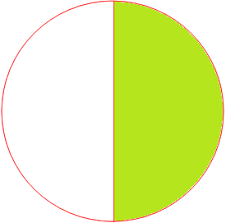 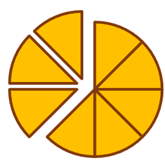 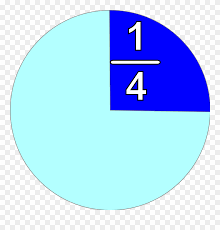 কে প্রকৃত ভগ্নাংশ বলে, যদি p < q হয়।
দশমিক ভগ্নাংশ আবার দুই প্রকার : যথা
১। সসীম দশমিক  ভগ্নাংশ 2.589
২। অসীম দশমিক ভগ্নাংশ 2.3680146….
বাস্তব সংখ্যা :  সকল মূলদ সংখ্যা এবং সকল অমূলদ
 সংখ্যাকে বাস্তব সংখ্যা বলে ।
১। ধনাত্মক সংখ্যা -5, -4, -6  ইত্যাদি ধনাত্মক সংখ্যা।
২। ঋনাত্মক সংখ্যা 1, 2 ,3 ,4 ইত্যাদি ঋনাত্মক সংখ্যা।
এছাড়া শূন্য সহ সকল ধনাত্মক সংখ্যাকে অঋনাত্মক সংখ্যা বলে।
তাহলে সকল বাস্তব সংখ্যাকে আমরা নিন্মোক্ত চিত্রের মাধ্যমে প্রকাশ করতে পারি।
বাস্তব সংখ্যা
মূলদ
অমূলদ
পূর্ণ সংখ্যা
ভগ্নাংশ
ধনাত্মক
সাধারণ
0
ঋনাত্মক
দশমিক
অপ্রকৃত
প্রকৃত
মৌলিক
যৌগিক
অসীম
অনাবৃত
দশমিক
1
অসীম
আবৃত
সসীম
মিশ্র
মূল্যায়ন
বাড়ির কাজ
আল্লাহ হাফেজ